«Всё о стекле»
Почти пять веков прошло с тех пор ,как открылась людям тайна стекла.
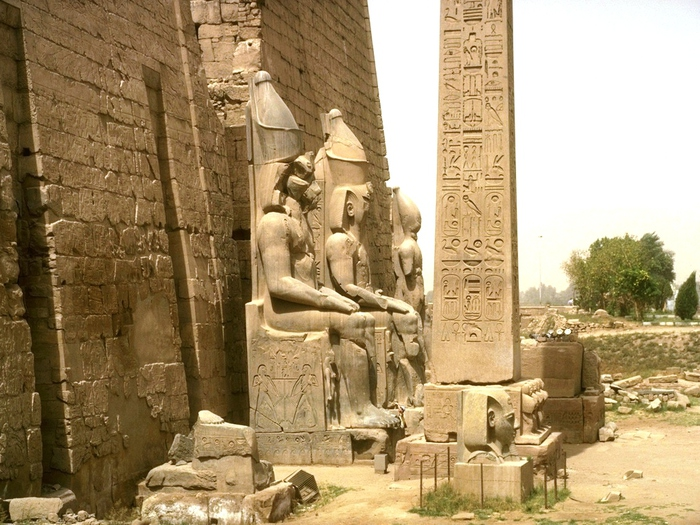 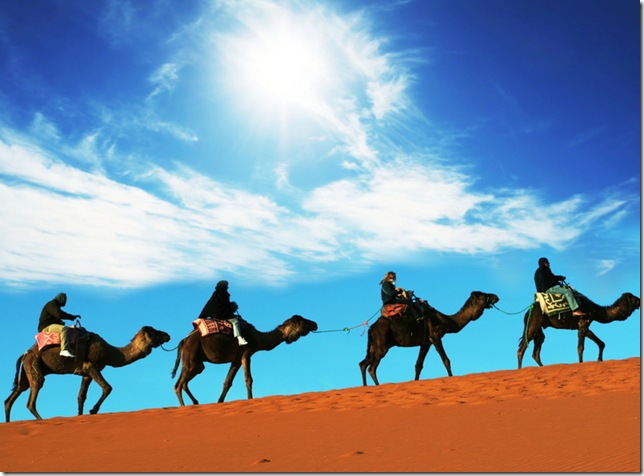 Шли по пустыне усталые путники.
[Speaker Notes: Шли по пустыне усталые путники.]
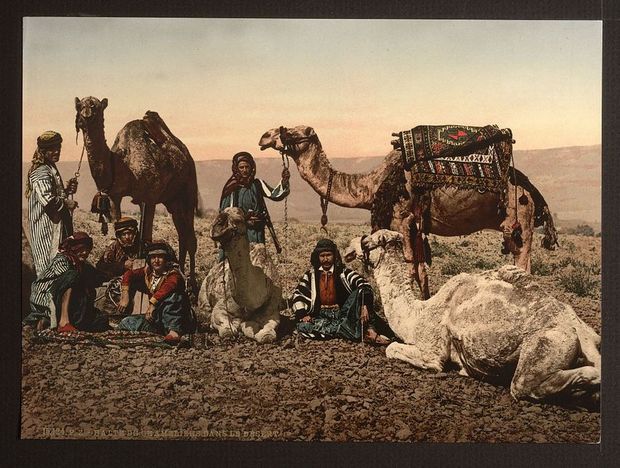 Наступала ночь.
Решили они устроить привал.
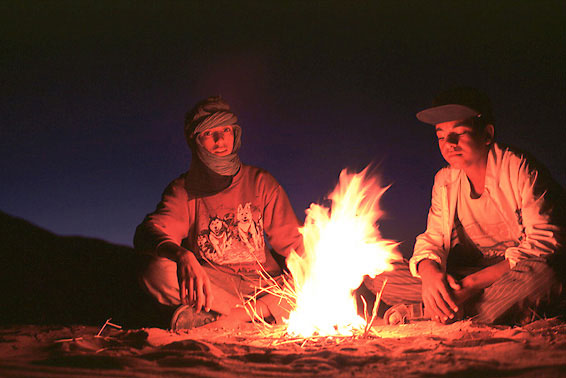 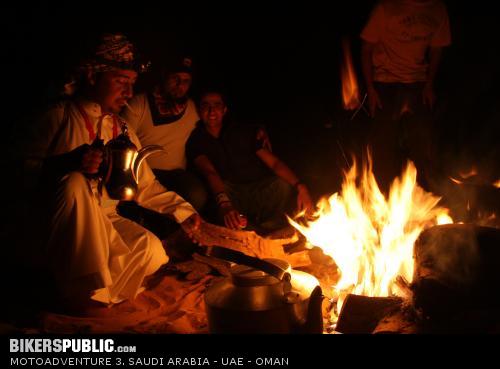 А чтобы  ветер не задул пламя они
обложили костер кусками соды , которую
Развели костер.
везли на продажу.
[Speaker Notes: Наступала ночь.]
Всю ночь полыхал на ветру огонь.
А в сердце его вершилось таинство слияния соды с песком.
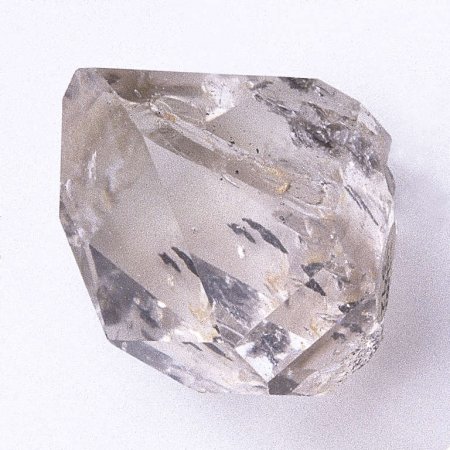 И родилось чудо ! Твердый  как камень , прозрачный как воды ручья , сверкающий на солнце слиток лежал утром на отгоревшем кострище. Люди впервые увидели стекло.
[Speaker Notes: Всю ночь полыхал на ветру огонь.]
Много веков прошло с тех пор , люди научились варить стекло
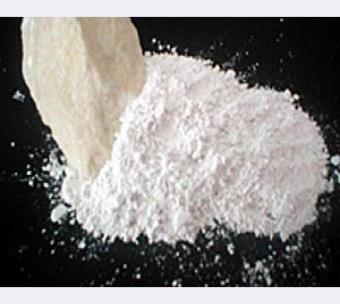 Для того чтобы сделать стекло, смешивают белый песок и соду.
В специальной печи при очень высокой температуре нагревают их . Порошок превращается в вязкую тягучую массу. Поэтому и говорят : « стекло варят».    Однако расплавленное стекло – еще только материал.
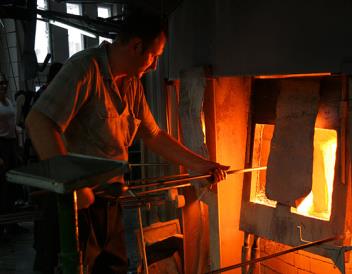 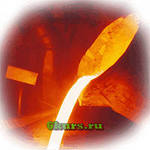 [Speaker Notes: Много веков прошло с тех пор , люди научились варить стекло]
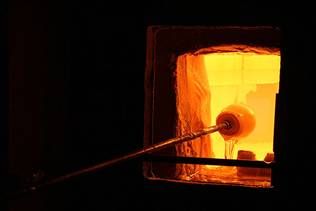 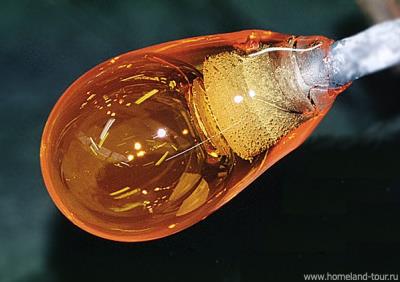 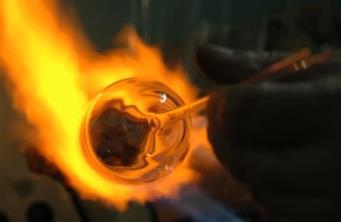 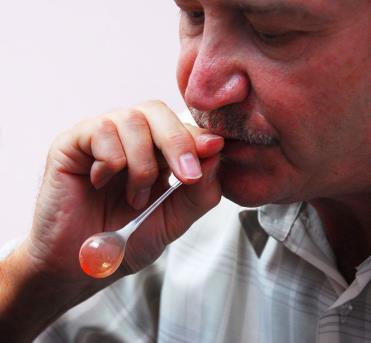 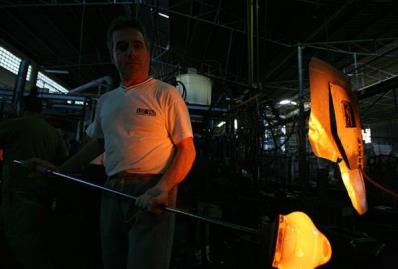 Мастер – стеклодув набирает на кончик стеклодувной трубки шарик расплавленного стекла   и выдувает из него пузырь .Выдувание стекла похоже на то , как выдувают мыльные пузыри через соломинку.
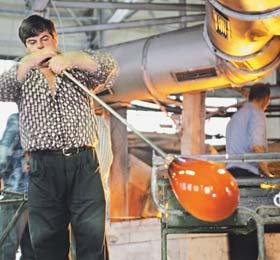 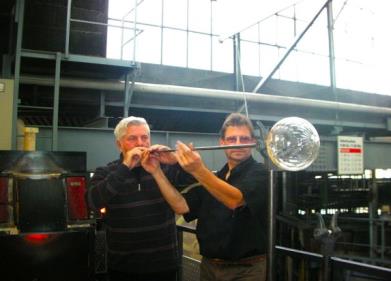 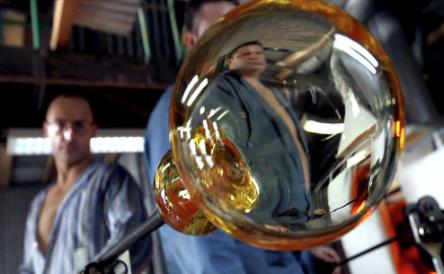 Но тяжек труд стеклодува.
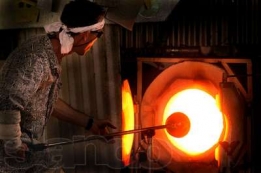 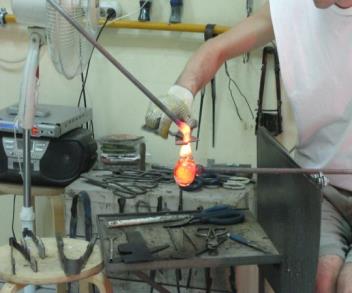 Сложно выдувать из стеклянной капли изделие.
Печь опаляет лицо мастера своим жаром.
Специальными инструментами он обрезает каплю стекла.
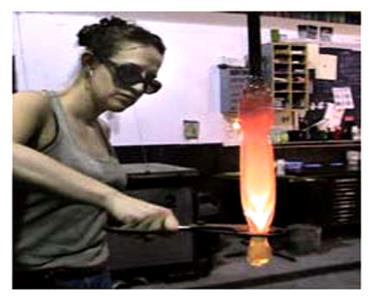 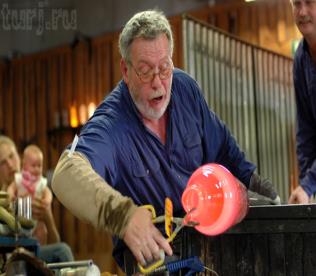 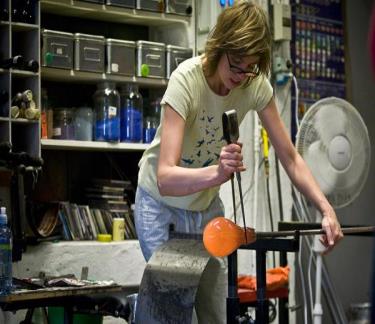 Затем мастер –стеклодув придает  капле  стекла нужную форму.
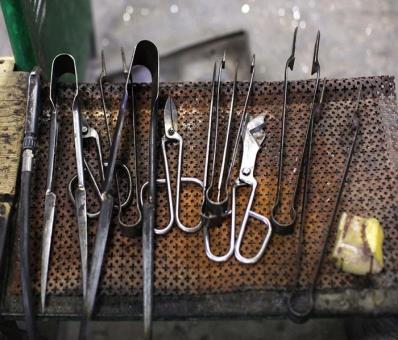 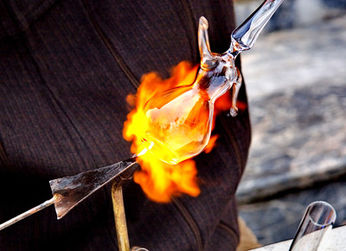 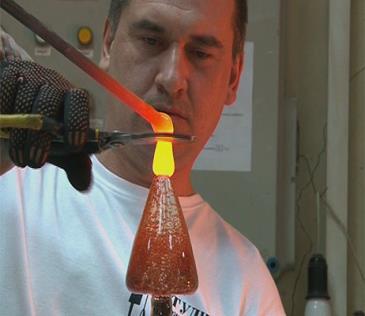 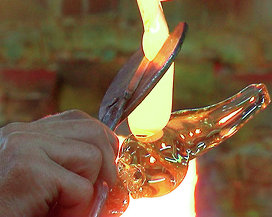 Специальными приспособлениями делаются обводки , накладываются  цветы и всевозможные узоры.
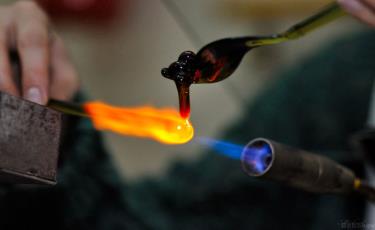 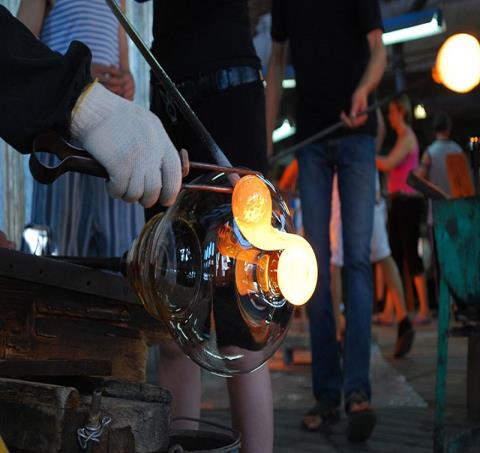 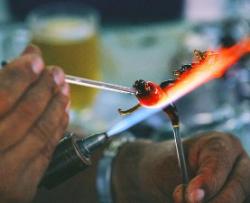 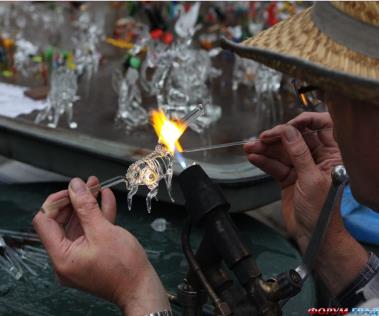 Для изготовления бус и различных мелких изделий из стекла используются мини – станки и инструменты.
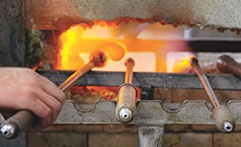 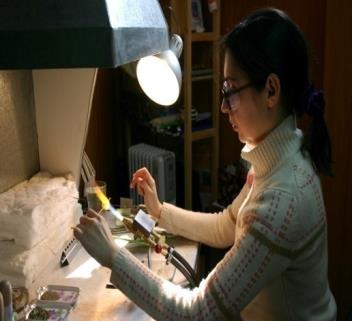 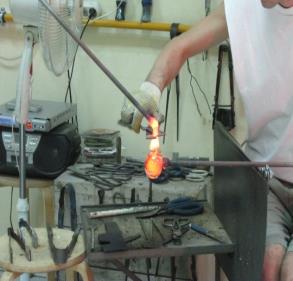 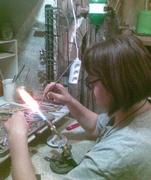 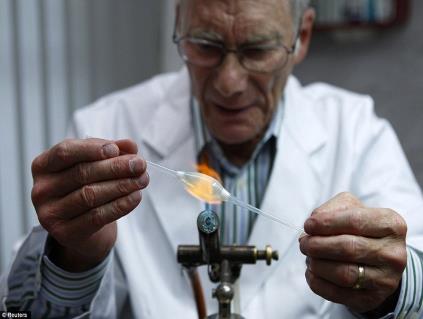 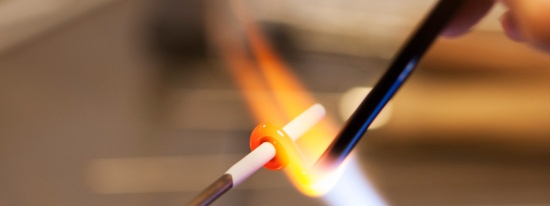 В наши дни производство стекла изменилось . На помощь работникам стекольных заводов пришли машины, станки, почти все процессы  механизированны .
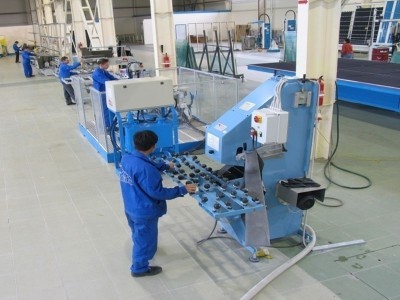 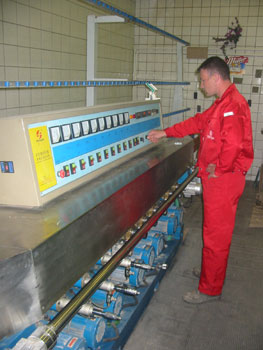 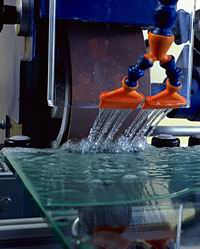 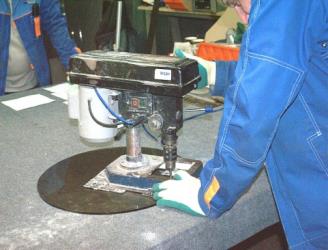 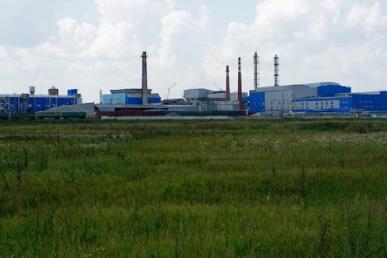 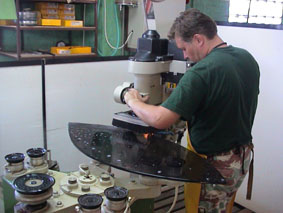 Но мастера – стеклодувы и по сей день выдувают из стеклянных пузырей удивительные по красоте произведения искусств.
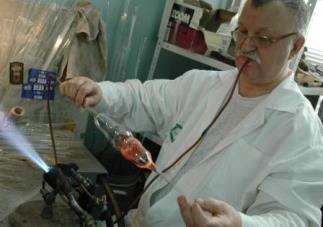 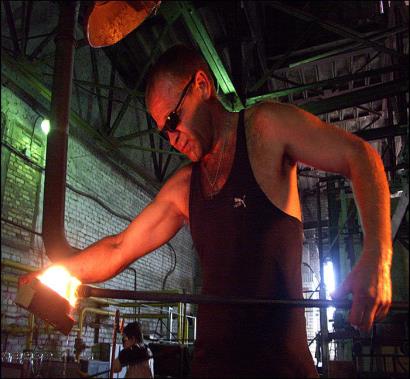 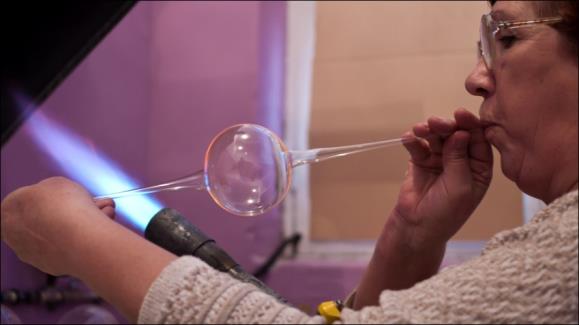 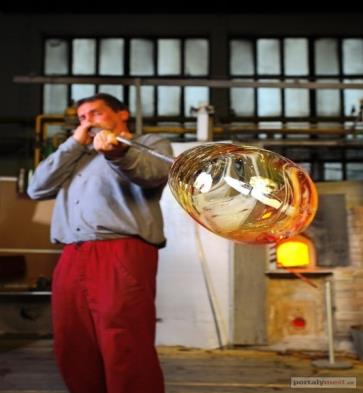 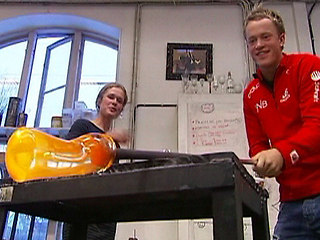 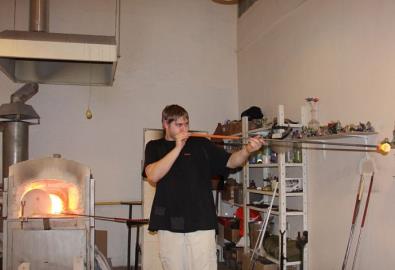 Стекло для окон и дверей изготавливают на специальных станках механизированным способом . Такое стекло называют листовое стекло.
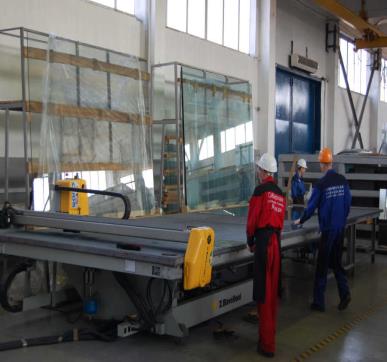 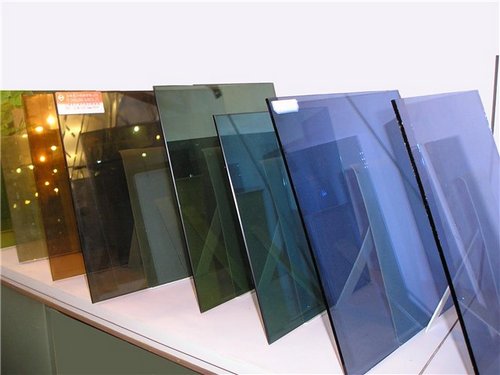 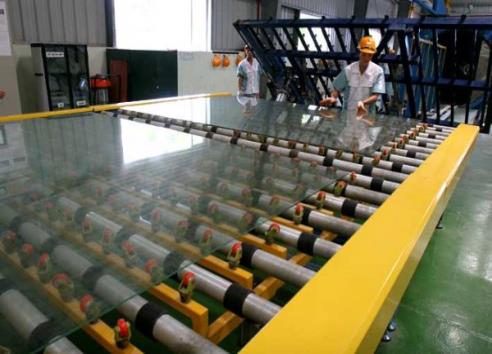 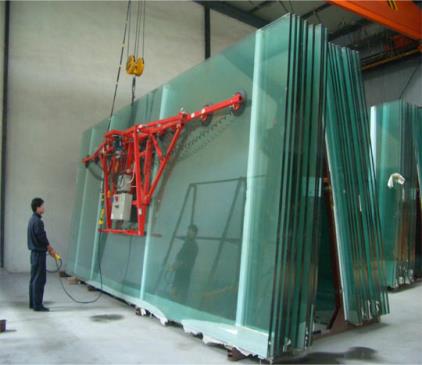 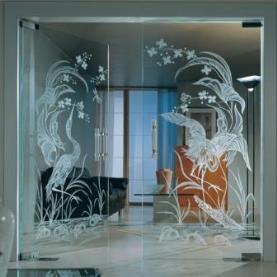 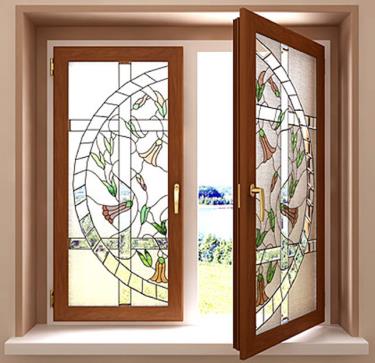 Вот как украшают листовое стекло и где его используют.
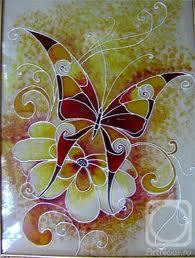 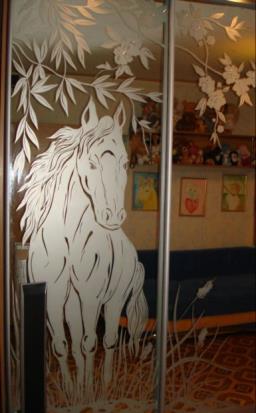 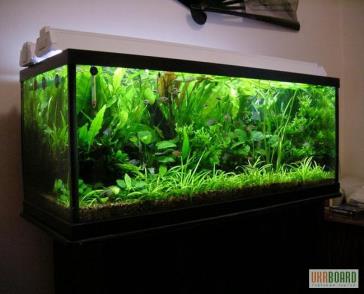 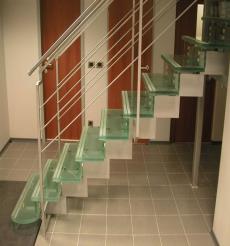 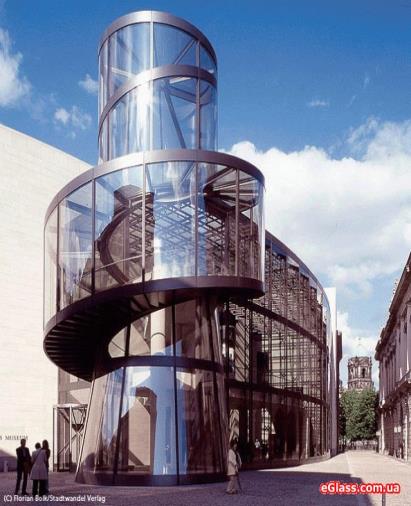 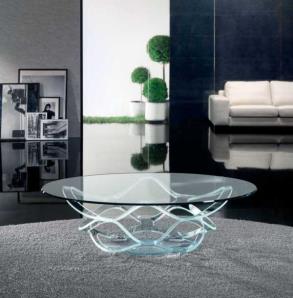 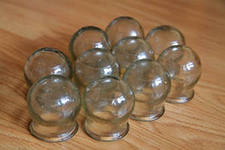 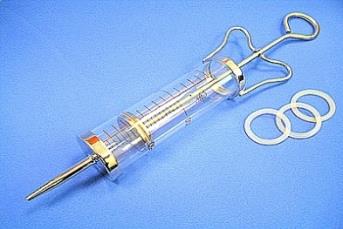 Очень широко используется стекло в медицине.
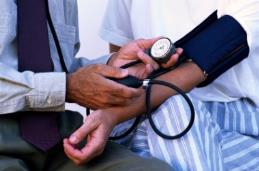 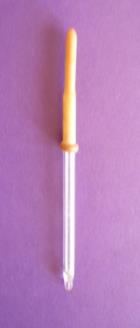 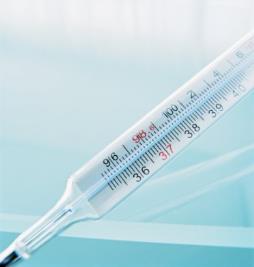 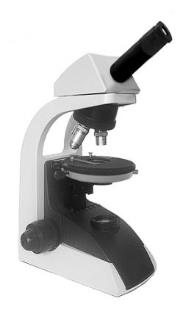 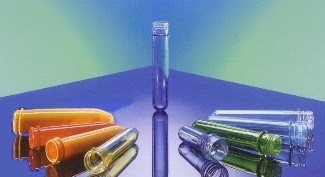 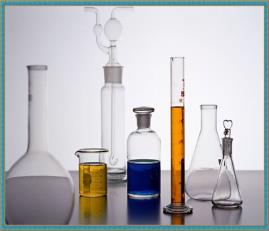 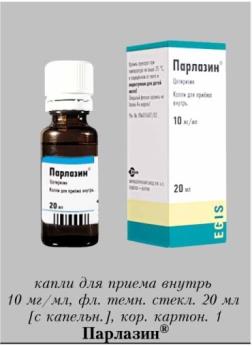 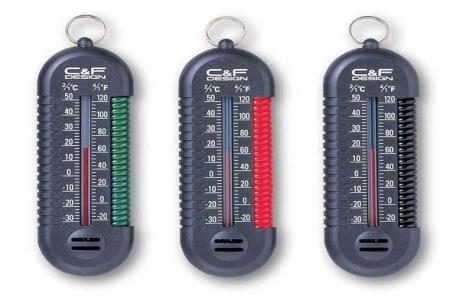 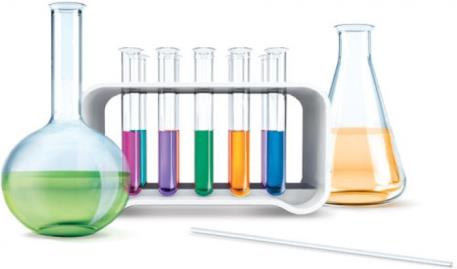 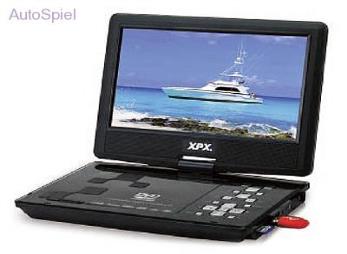 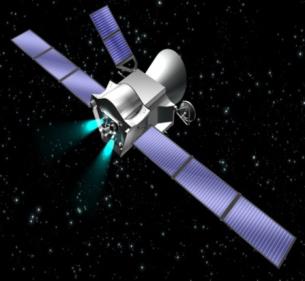 Для изготовления современного оборудования ,, приборов техники тоже используют  стекло.
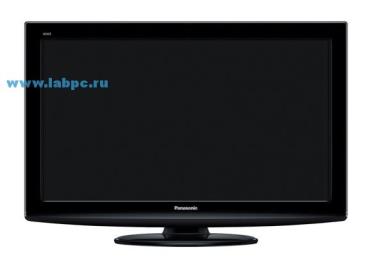 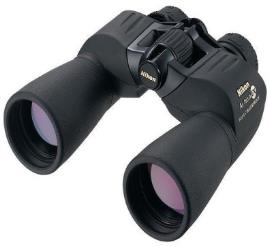 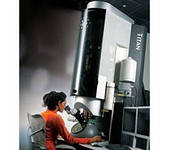 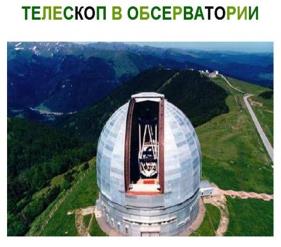 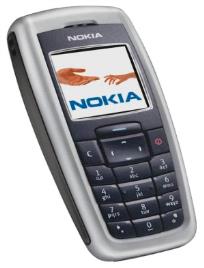 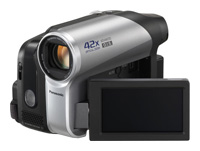 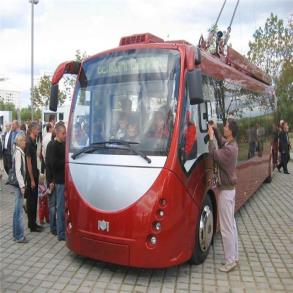 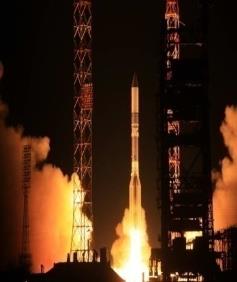 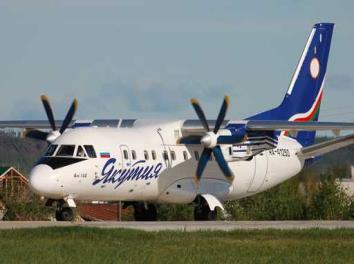 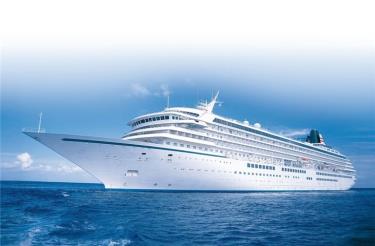 Чтобы доставить приятное людям  - стекло используется в парфюмерии .
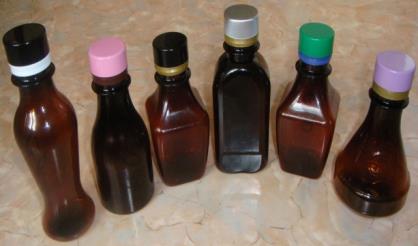 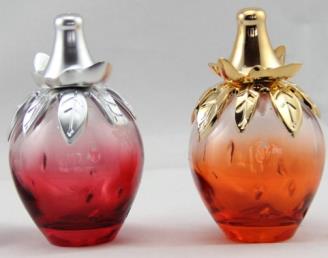 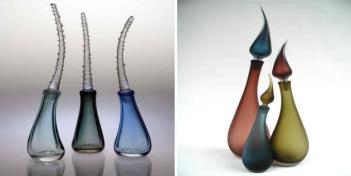 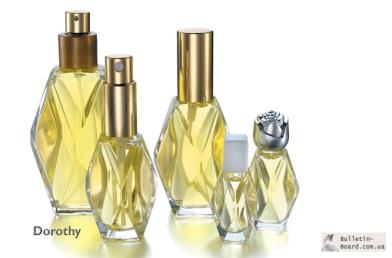 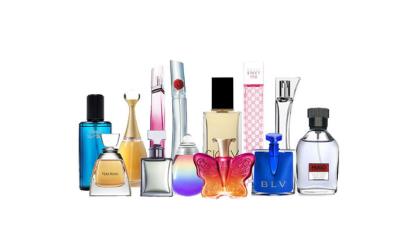 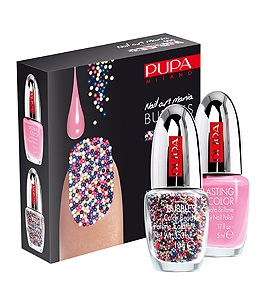 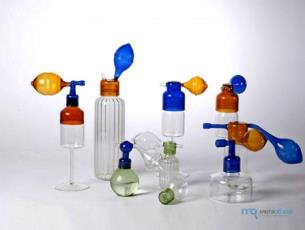 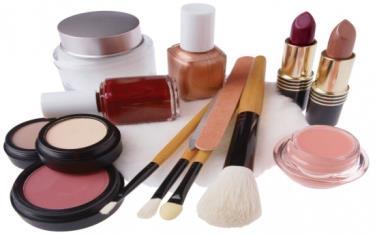 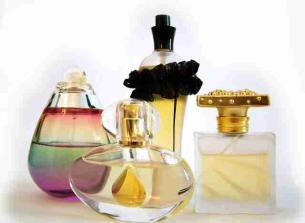 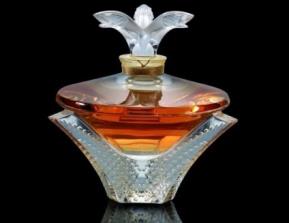 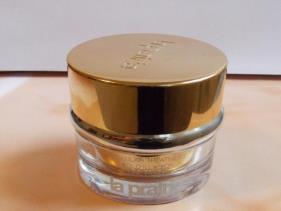 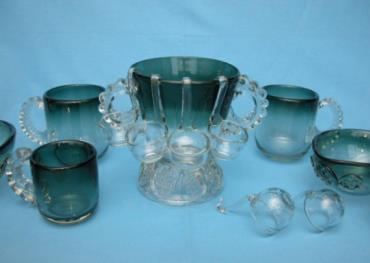 Стеклянная посуда просто чудо!
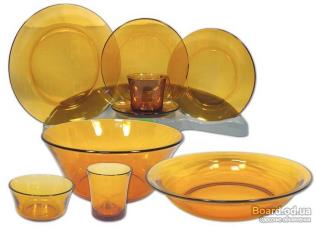 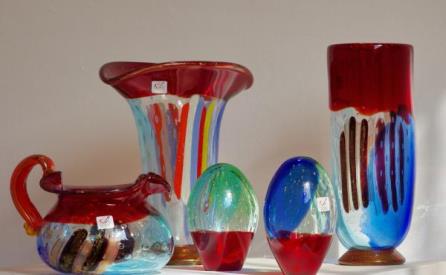 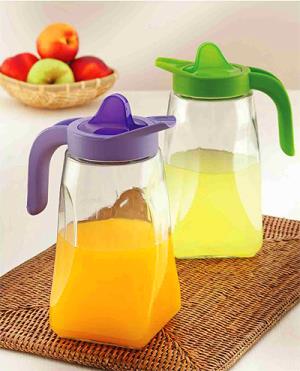 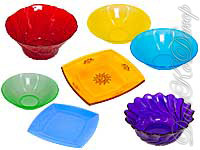 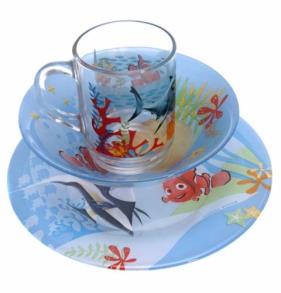 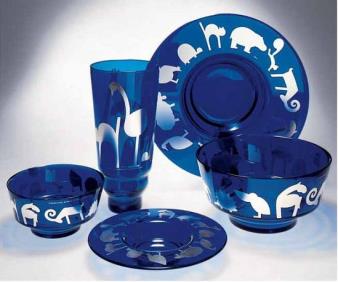 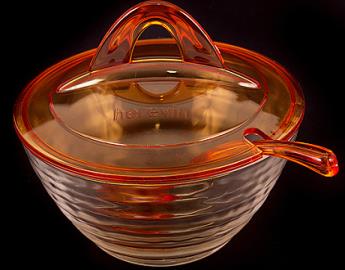 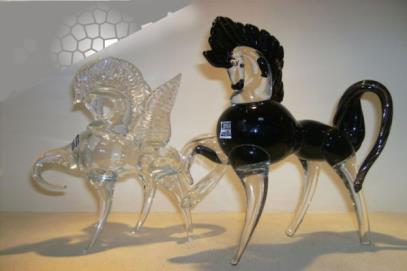 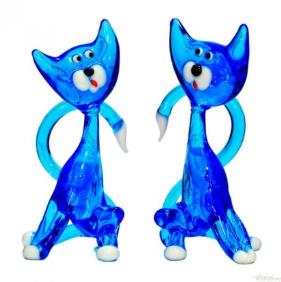 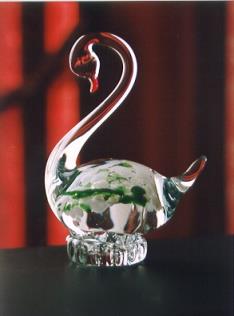 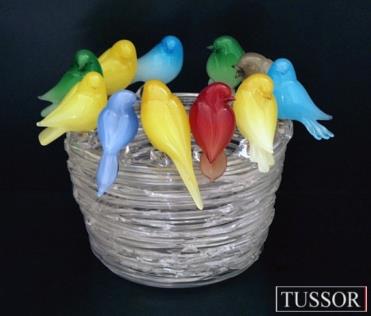 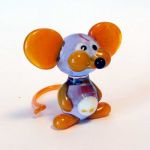 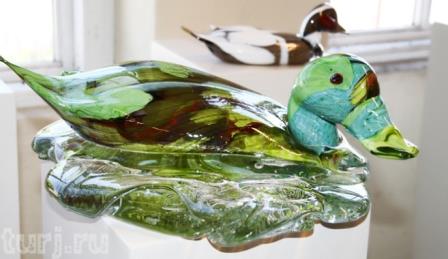 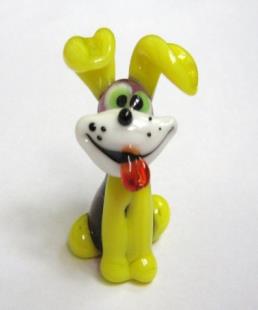 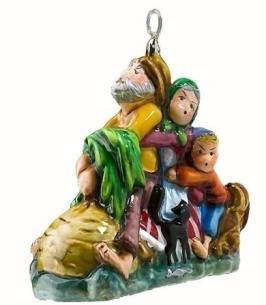 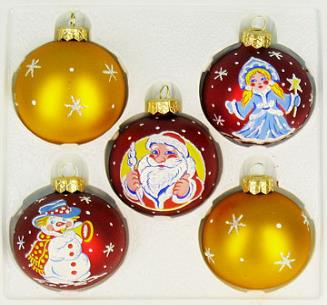 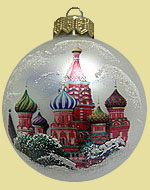 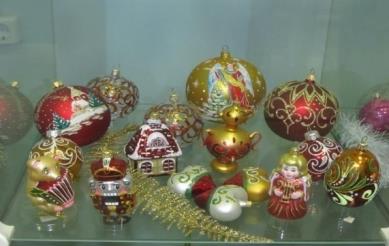 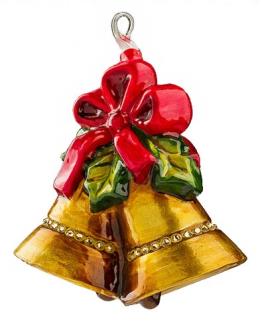 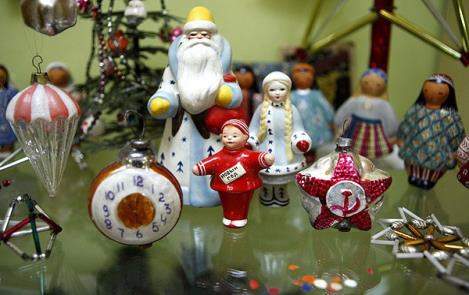 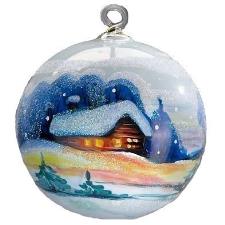 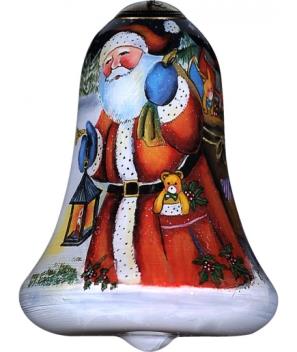 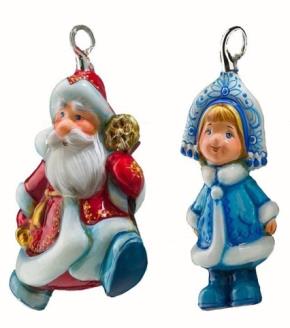 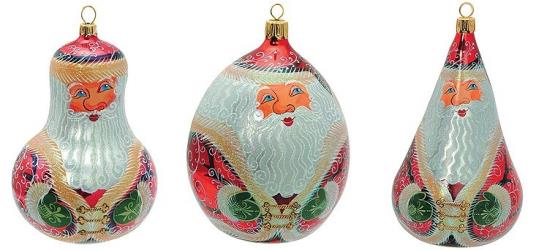